Perkembangan Standardisasi dan Standar Bidang Perpustakaan, Dokumentasi, Informasi

Bahan Knowledge sharing dan Diskusi Kepustakawanan 

Minanuddin,  M.Hum


Yogyakarta, 13 November 2017
Standar dan standardisasiSebagai Kompetensi
Pustakawan perlu memiliki kompetensi (Professional) terkait standardisasi
Standardisasi secara umum (sebagai konsep subjek umum) 
Standardisasi khusus Bidang Perpustakaan, Dokumentasi, dan Informasi (Pusdokinfo)  
Standardisasi pada berbagai bidang melahirkan berbagai dokumen yang disebut Standar di berbagai bidang yang berfungsi sebagai referensi (pertanian,  perikanan, kesehatan, transportasi, otomotif, kimia, bangunan, manajemen, tekstil, dsb.
Standardisasi di bidang pusdokinfo melahirkan standar Bidang pusdokinfo
Standar dan standardisasiSebagai Kompetensi
Perundang-undangan
UU no. 20 tahun 2014 Tentang Standardisasi Dan  
     Penilaian  Kesesuaian

Undang-undang no. 43 Tahun 2007 Tentang 
      Perpustakaan 
     - Bab III. Standar Nasional Perpustakaan 
     - Terdapat >17 kata ‘standar’ dlm UU no. 43
Standar dan standardisasiSebagai Kompetensi
Prof. Sulistyo Basuki Ph.D meminta agar materi Standardisasi dimasukkan sebagai materi dalam perkuliahan Prodi Ilmu Perpustakaan (Dalam Forum Bedah Standar ISO 11620 Library performance indicators di Perpustakaan Nasional RI tanggal 31 Oktober 2013), 

Menunjukkan pentingnya profesional pustakawan memiliki kompetensi di bidang standardisasi
STANDAR
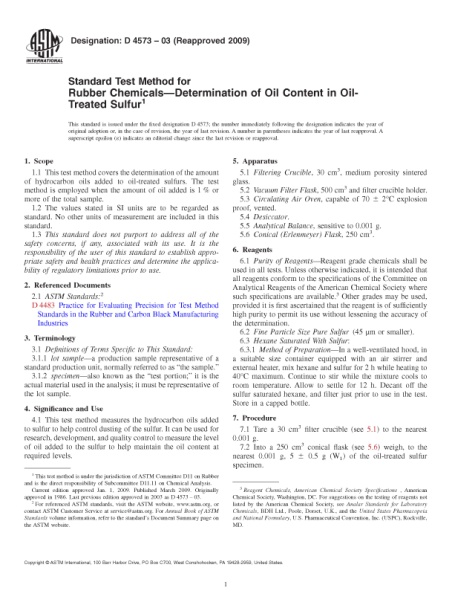 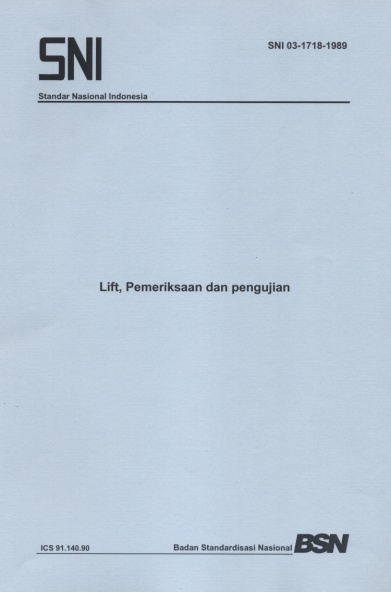 Dokumen, yang berisi 
spesifikasi teknis atau sesuatu yang dibakukan,      
  
disusun berdasarkan                                                    
konsensus oleh semua pemangku kepentingan 
     ditetapkan oleh lembaga berwenang,  
     dipergunakan secara umum dan berulang-ulang 
     untuk memperoleh tingkat keteraturan yang optimum
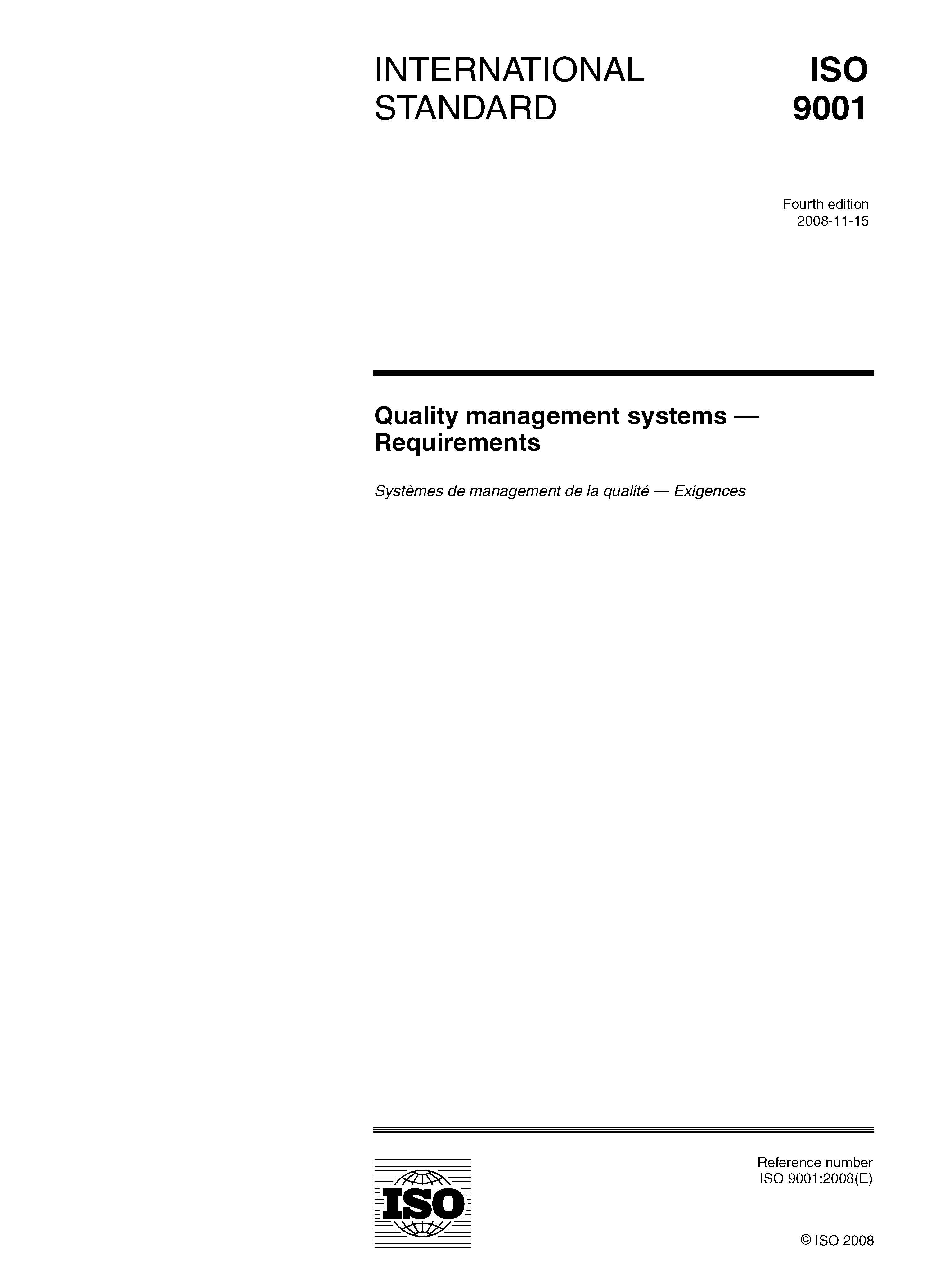 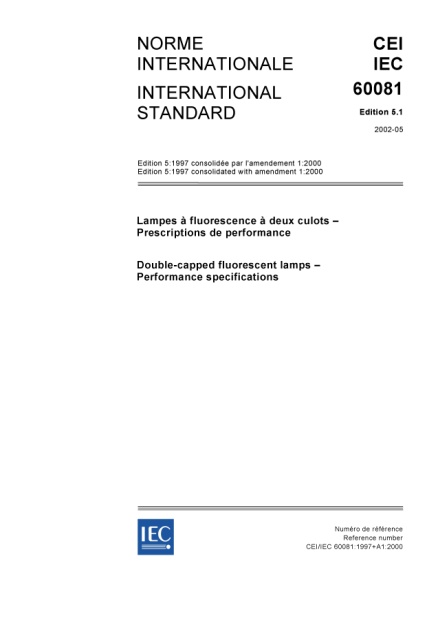 SNI dan Standar internasional
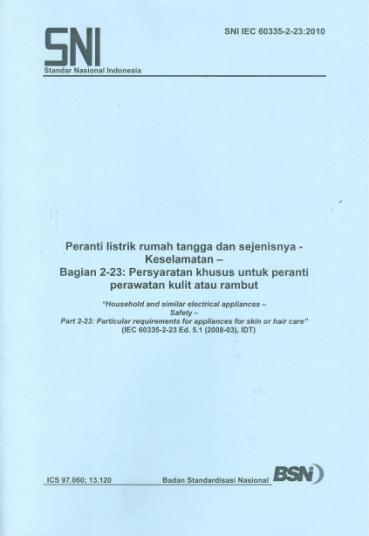 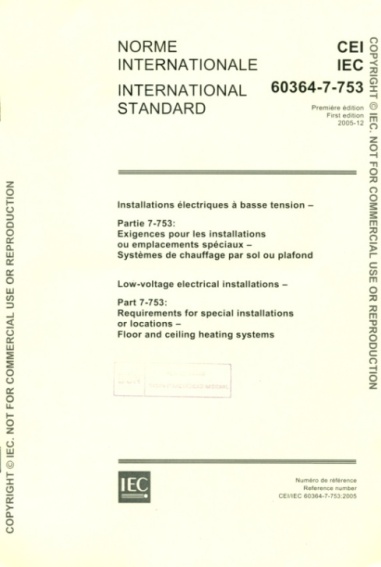 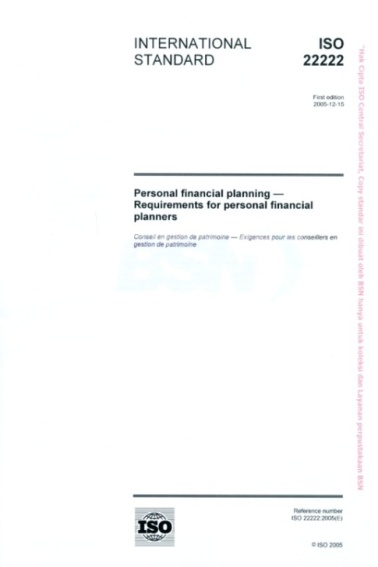 .
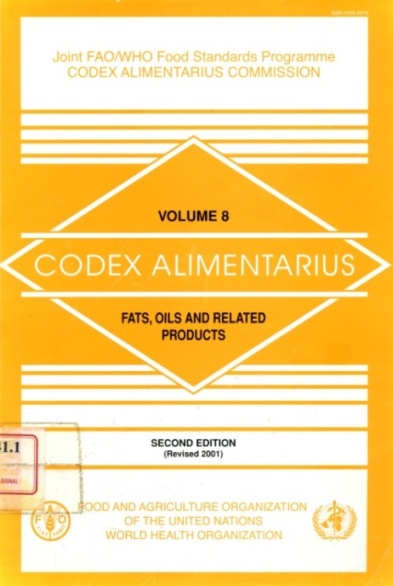 Manfaat standar
Mutu produk
Efisiensi waktu, biaya, tenaga
Kerjasama
Melindungi konsumen/pengguna
Memuaskan konsumen/pengguna
Kelestarian lingkungan
PEMANFAATAN DOKUMEN STANDAR
Referensi dalam
Pendidikan 
Penelitian (skripsi, tesis, disertasi, penelitian ilmiah)
Proses2 di lab
Proses produksi  (pembuatan dan pengujian)
Acuan sistem manajemen mutu
Penentuan mutu (termasuk utk ekspor dan impor)
Jaminan keamanan, keselamatan, kesehatan dan lingkungan hidup
Lingkup Standar
Standar Internasional
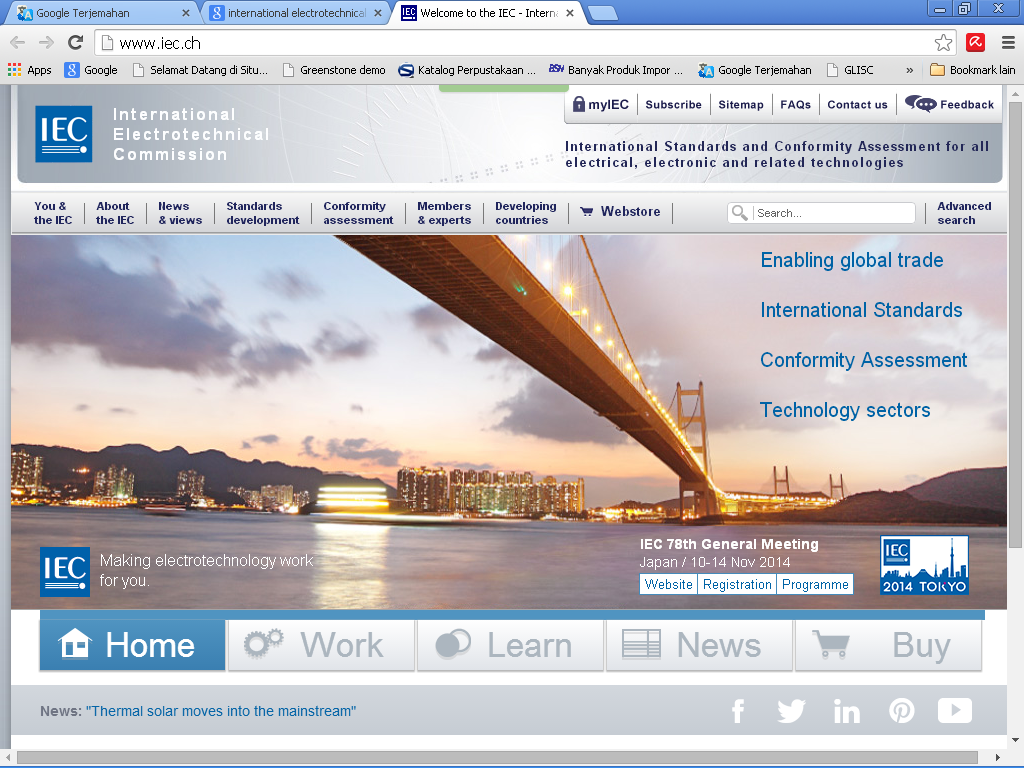 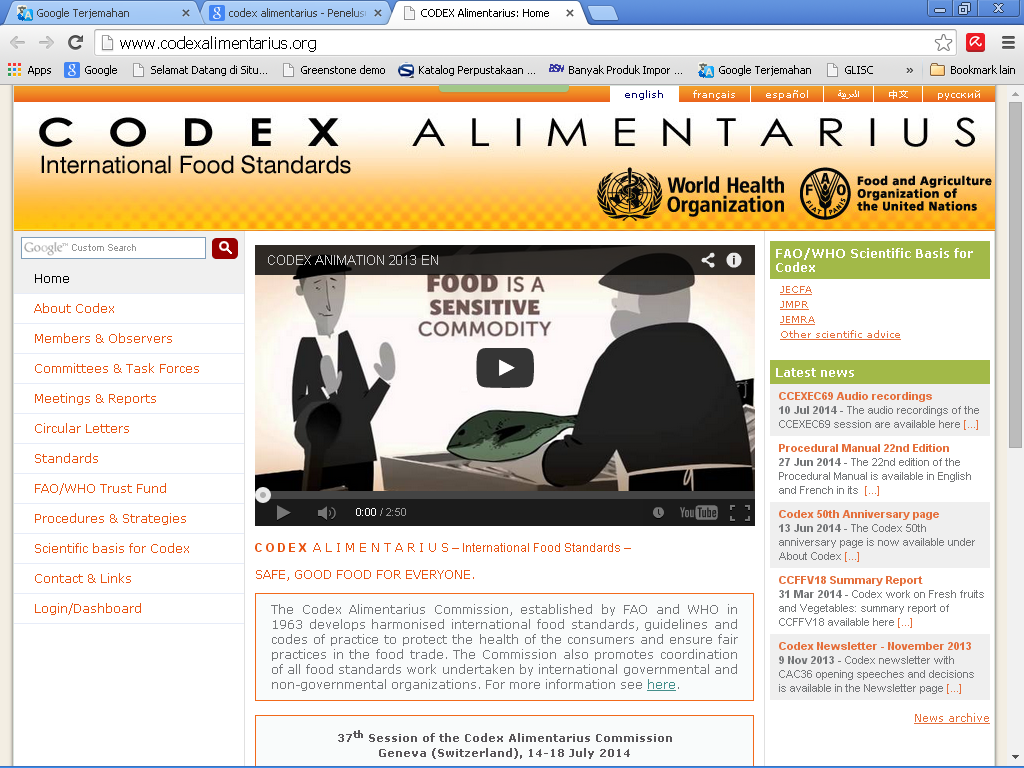 Standar Nasional
Standar Asosiasi
Lembaga Berwenang di Bidang Perpusdokinfo
Badan standardisasi 
   (Standardization body) : ISO, BSN, BSI
Organisasi profesi : IFLA, ALA, IPI
Instansi Pemerintah : Perpusnas
Komite Teknis ISO untuk Standar Perpusdokinfo
ISO/TC 46     Information and documentation
 5 Subcommittee
ISO/TC 46/SC 4    Technical interoperability
ISO/TC 46/SC 8    Quality - Statistics and performance evaluation
ISO/TC 46/SC 9    Identification and description
ISO/TC 46/SC 10  Requirements for document storage and    conditions for preservation

ISO/TC 46/SC 11   Archives/records management
ISO/TC 46/SC 9    Identification and description (24 + 9)
ISO 690:2010  Information and documentation -- Guidelines for bibliographic references and citations to information resources
ISO 2108:2005   Information and documentation -- International standard book number (ISBN)
ISO 10957:2009  Information and documentation -- International standard music number (ISMN)
ISO 5963:1985   Documentation -- Methods for examining documents, determining their subjects, and selecting indexing terms
ISO/TC 46/SC 10  dan ISO/TC 46/SC 11
ISO/TC 46/SC 10  Requirements for document storage and conditions for preservation (9+2)
ISO 11799:2015   Information and documentation -- Document storage requirements for archive and library materials
ISO 19814:2017   Information and documentation -- Collections management for archives and libraries

ISO/TC 46/SC 11 Archives/records management (17+8)
ISO 15489-1:2001
Information and documentation -- Records management -- Part 1: General
ISO 30301:2011   Information and documentation -- Management systems for records -- Requirements
ISO/TC 46/SC 8  Quality - Statistics and performance evaluation (9 Std + 3 under dev.)
ISO 2789:2013   Information and documentation -- International library statistics
ISO 11620:2014   Information and documentation -- Library performance indicators
ISO16439:2014   Information and documentation -- Methods and procedures for assessing the impact of libraries

Perlu di adopsi untuk pembinaan sistem perpustakaan di era RB
ISO/TC 46/SC 4    Technical interoperability (25 + 3)
ISO 10161-1:2014  Open Systems Interconnection -- Interlibrary Loan Application Protocol Specification -- Part 1: Protocol specification
ISO 10160:2015   Open Systems Interconnection -- Interlibrary Loan Application Service Definition
ISO 2856-1:2014   RFID in libraries -- Part 1: Data elements and general guidelines for implementation
Komite Teknik SNI Bidang Perpusdokinfo
Komtek 01 – 01   Perpustakaan dan Kepustakaan 
      Sekretariat :  Perpustakan Nasional RI
2.  Komtek 01 – 05    Dokumentasi dan Informasi 
     Sekretariat :   PDII LIPI

Jumlah SNI Perpusdokinfo : 24
Komtek 01 – 01     Perpustakaan dan Kepustakaan
SNI 7712:2012   Perpustakaan keliling kabupaten/kota-
 SNI 7596:2010   Perpustakaan desa/kelurahan
 SNI 7496:2009   Perpustakaan khusus instansi  pemerintah-
 SNI 7495:2009   Perpustakaan umum kabupaten/kota
 SNI 7330:2009   Perpustakaan perguruan tinggi
SNI 7329:2009    Perpustakaan sekolah
Komtek 01 – 05    Dokumentasi dan Informasi
SNI IS0 1086:2015    Informasi dan Dokumentasi -- Lembar judul buku
SNI ISO 215:2014    Dokumentasi – Penyajian artikel pada terbitan  berkala
SNI ISO 11108:2014   Kertas arsip : persyaratan  permanensi dan durabilitas
SNI ISO 632:2016  Deskripsi dan rujukan bibliografis – aturan penyingkatan istilah bibliografis
SNI ISO 25324:2016  Sistem digital objek identifikasi
SNI 6962.1:2003    Dokumentasi dan informasi - Manajemen rekaman - Bagian 1: Umum
SNI ISO 3297:2010  Informasi dan dokumentasi - International Standard Serial Number (ISSN)
SNI Perlu Review
SNI 1949:1990       Deskripsi untuk monografi
SNI 1935:1990      Penentuan tajuk entri
SNI 1948:1990      Tajuk entri dan deskripsi bahan bukan buku, 
SNI 4190:1996      Rujukan karya tulis
SNI 1946:1990      Indeks penerbitan
SNI 1945:1990      Data statistik perpustakaan
Standar Organisasi Profesi (IFLA)
Aktifitas Standardisasi merupakan aktifitas utama IFLA (International Federation of Library Association)
Pengembangan, pemeliharaan dan penerapan standar merupakan salah satu Fokus IFLA dewasa ini

Standar IFLA merupakan hasil konsensus terhadap peraturan, prinsip, pedoman, best practice atau model untuk layanan atau aktifitas tertentu di bidang perpustakaan/kepustakawanan
Standar Organisasi Profesi (IFLA)
Jenis-jenis dokumen standar IFLA

Conceptual models
Rules for resource description
Digital format codes
Guidelines  (dokumen yang memuat petunjuk, saran, dan model praktek yang lebih dianjurkan)
Standar IFLA
Conceptual models
Functional Requirements for Authority Data – A Conceptual Model (FRAD)
Functional Requirements for Bibliographic Records (FRBR)
Functional Requirements for Subject Authority Data (FRSAD) - A Conceptual Model
IFLA Library Reference Model (LRM)
Standar IFLA
Digital format codes
UNIMARC Concise Authorities Format
UNIMARC Manual – Authorities Format, 3rd ed.
UNIMARC Concise Bibliographic Format
UNIMARC Manual – Bibliographic Format, 3rd ed.

Rules for resource description
ISBD: International Standard Bibliographic Description
[Speaker Notes: .
UNIMARC]
Standar IFLA
Guidelines (43)
Guidelines for Legislative Libraries
Guidelines for Libraries of Government Departments
Guidelines for Library Service to Braille Users
IFLA Digital Reference Guidelines
International Guidelines for the Cataloguing of Newspapers
National Bibliographies in the Digital Age: Guidance and New Directions
Statement of International Cataloguing Principles (ICP) 2016
IFLA + ISO
ISO/TC 37, Terminology and other language and content resources
ISO/TC 46, Information and documentation

ISO/TC 171, Document management applications.
Contoh  Standar Organisasi Profesi
American Library Association
AACR (Anglo American Cataloging Rules)
Resource Description and Access (RDA)
 ALA Filing Rules.
Code of Ethics of the American Library Association

Ikatan Pustakawan Indonesia
Kode Etik Pustakawan Indonesia
Contoh Standar Perpusnaswww.perpusnas.go.id
Standar Nasional Perpustakaan Sekolah Dasar/Ibtidaiyah
-    Standar Nasional Perpustakaan Perguruan Tinggi
Standar Nasional Perpustakaan Provinsi 
Standar Nasional Perpustakaan Kabupaten/Kota
Standar Nasional Perpustakaan Instansi pemerintah

Peraturan Katalogisasi Indonesia
Daftar Tajuk Subjek Perpustakaan
Indomarc
-   Petunjuk Teknis Penentuan Kata Utama dan EjaanTajuk Nama Pengarang Indonesia
Beberapa PR
Banyak SNI yg perlu direview/dikaji ulang
Banyak  standar internasional yang perlu diadopsi menjadi SNI
Harmonisasi SNI dan SNP untuk standar perpustakaan umum, khusus, PT, Sekolah, dsb.
Komunikasi antara Komtek 01 – 01 dan 01 – 05 mengenai batasan
Layanan Dokumen SNI dan Standar lain(ISO, IEC, ASTM, BSI, dsb)
Malalui skema PNBP
Harga sesuai ketentuan tarif PNBP
Ada diskon khusus untuk Akademisi dan UMK 50% (untuk SNI)
Diskon khusus untuk ISO, IEC, ASTM (ada MoU, diskon bervariasi)
Kontak imel : dokinfo@bsn.go.id
Program Fasilitasi SNI 2017
Berupa pemberian dokumen SNI untuk UMK dan lembaga mitra BSN (melalui lembaga)
Untuk mendukung pembinaan UMKM dan pendidikan
Dokumen diberikan sesuai kebutuhan setempat
Dokumen akan dikirm
Tidak ada biaya
Kontak imel : dokpus@bsn.go.id yuniar@bsn.go.id
SNI Corner
Insentif kompetitif
Mandiri
Kerjasama (sharing)
IPB, ITS, ITB, UNDIP, UNSRI, UR, UNS, UMS,
TERIMA KASIH
WASSALAM